Academic Measurement and Achievement Mentor (AMAM)
by
Monica Gloudemans
and 
Ekaterina Schwartz
http://cmapspublic.ihmc.us/rid=1JTCC9LZ9-23JK550-33YZ/ACS560.cmap
Motivation
Low statewide ISTEP pass rates for 2011
http://www.doe.in.gov/assessment/2011/docs/2011_istep_results_overview.pdf

 Need to improve student performance
http://www.informationweek.com/news/government/leadership/231601689
Vision
A web-based application
	to engage students, parents and support persons 
	to promote a student’s mastery of the Indiana state academic standards.

	Product features
  	age-appropriate rich user interface
	adaptive, iterative assessments in 4 subject areas: 
			English/Language Arts
			Mathematics
			Social Studies
			Science
	immediate, confidential feedback
	tutorial and enrichment resources linked to standards 
	progress and achievement reports
Application Architecture
Functional Requirements
Functional Requirements
Functional Requirements
Non-functional Requirements
FMEA
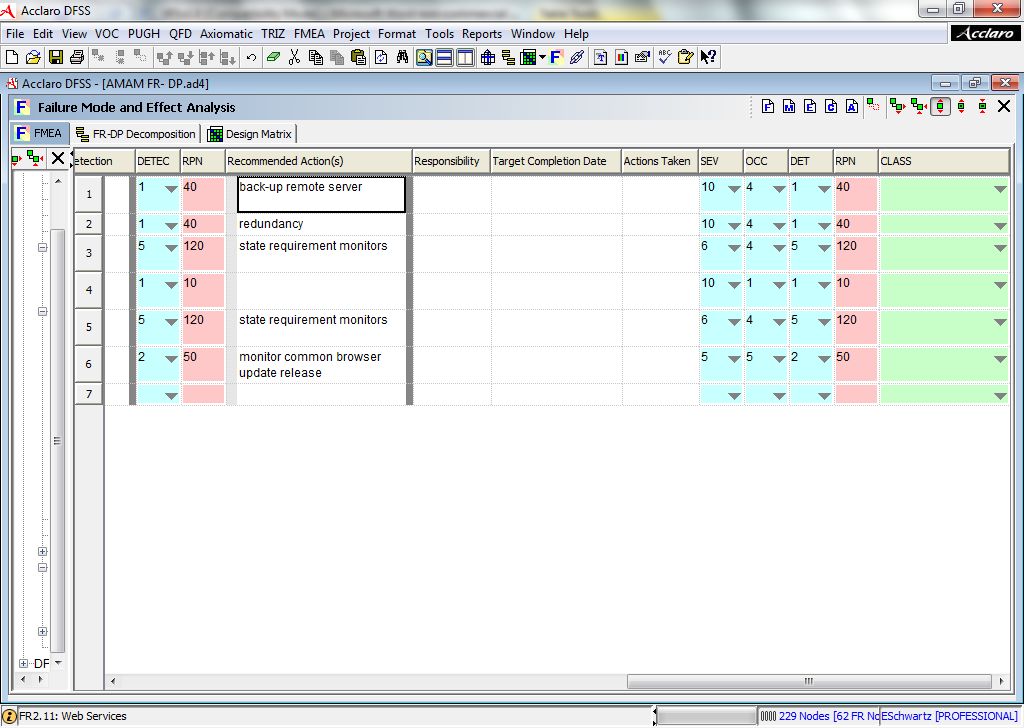